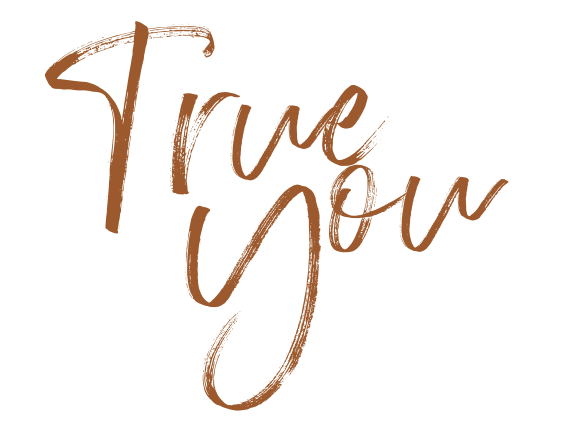 Bestemming 3
Oog in oog met jezelf
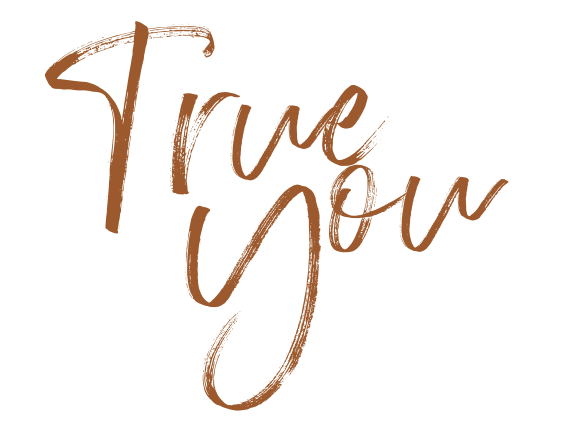 Wanneer je weet van Wie je bent 
mag je weten wie jij werkelijk bent.
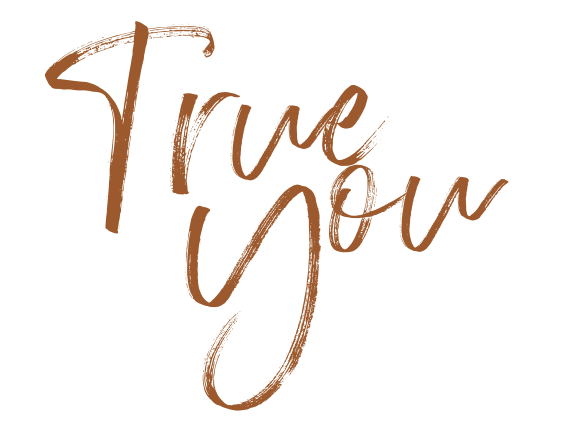 Voor we onderweg gaan, deze vraag:
Wat denk jij dat God denkt, 
wanneer Hij aan jou denkt?
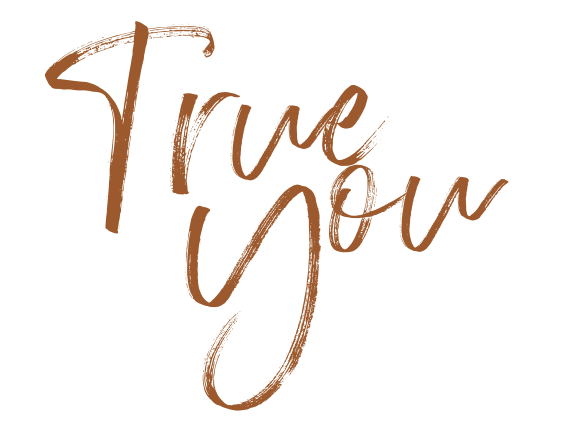 MAAR! Efeze 2.
Maar IK, Ik draai alles om voor jou!“Maar Ik, ben rijk in barmhartigheid en heb jou door Mijn grote liefde, waarmee ik ook jou liefheb, toen je nog niet leefde, met Christus levend gemaakt - in genade ben je zalig geworden! (Zalig = gered, heilig, waardig!) en Ik heb jou met Mijn Zoon Jezus opgewekt en met Hem in de hemelse gewesten gezet en je daarmee in de komende eeuwen in alle toekomende eeuwen de allesovertreffende rijkdom van Mijn genade bewijs, door mijn Zoon Jezus Christus!
Want uit genade bent u zalig geworden, door het geloof, en dat niet uit u, het is een gave van God; niet uit werken, opdat iemand zou roemen. Want wij zijn Zijn maaksel, geschapen in Christus Jezus op goede werken te doen, die God van tevoren bereid heeft, opdat wij daarin zouden wandelen.”
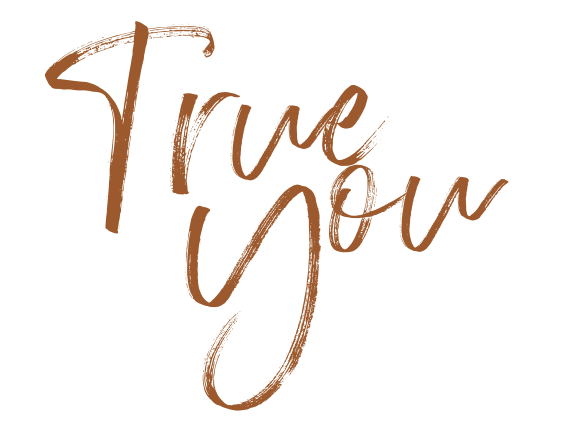 Als er iets is dat ik hoop dat je zult weten:Je bent zoveel meer dan je denkt! Omdat God er is…. Omdat Hij barmhartig is mag je dit weten.
Je bent geliefd. (vers 4) Je bent levend (vers 5)Je hebt autoriteit (vers 6) 
Je bent gemaakt naar Zijn beeld (vers 10)
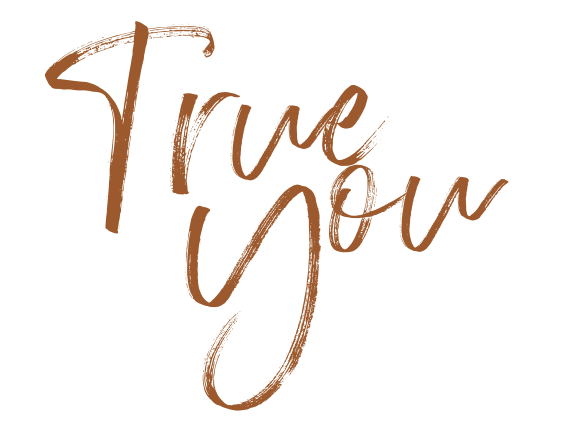 Geloof je echt dat jij geliefd bent?
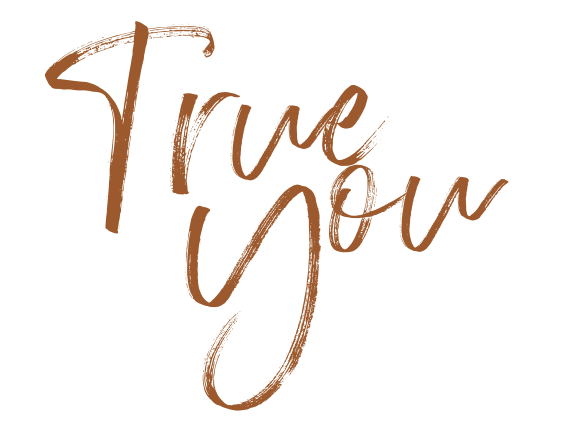 Efeze 2: 4

Maar Ik, (God) ben rijk in barmhartigheid en heb jou door Mijn grote liefde, waarmee ik ook jou liefheb…
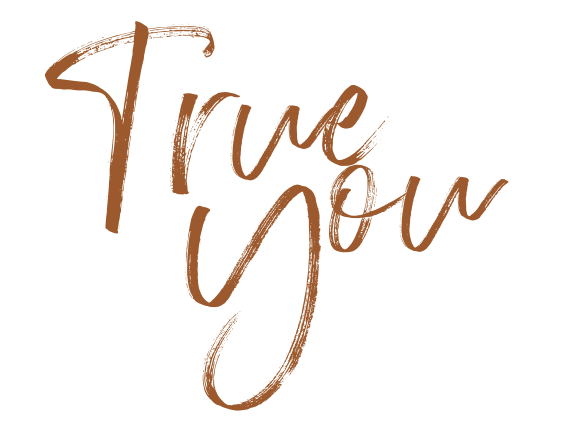 Onze nood is niet om onszelf meer lief te hebben,
dingen voor onszelf te verzamelen die ons gelukkiger en geliefder zouden doen voelen. 
Maar onze nood is om Gods ongelofelijke liefde voor ons te willen ontvangen. 

En dat is best eng.…
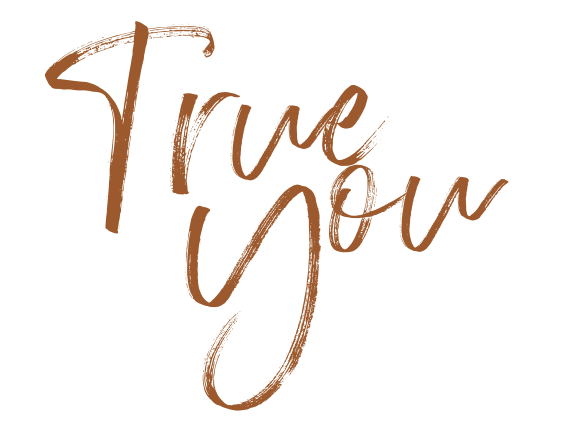 2. Geloof je echt dat jij een nieuw leven hebt ontvangen?
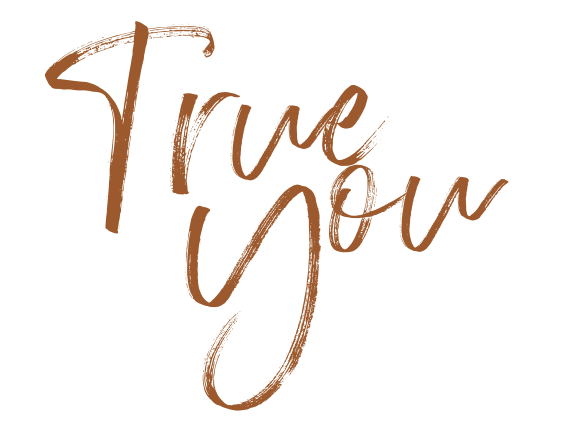 Efeze 2:5

…toen je nog niet leefde, met Christus levend gemaakt.
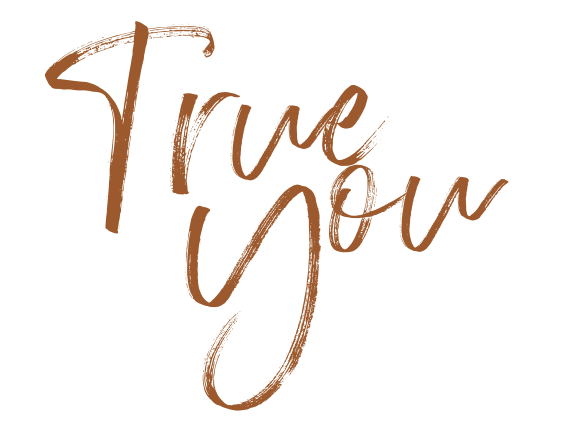 LEVEND! 

We hebben met Jezus een nieuw leven ontvangen. 
Dat betekent dat ons ‘oude-ik’ niet meer de hoofdrol heeft. 
Niet wie je was en wat je hebt gedaan is bepalend, 
maar wie je wordt en wat je gaat doen. 
Het leven kijkt vooruit! 
En daarom hebben we het nodig om onszelf 
los te maken van het verleden.
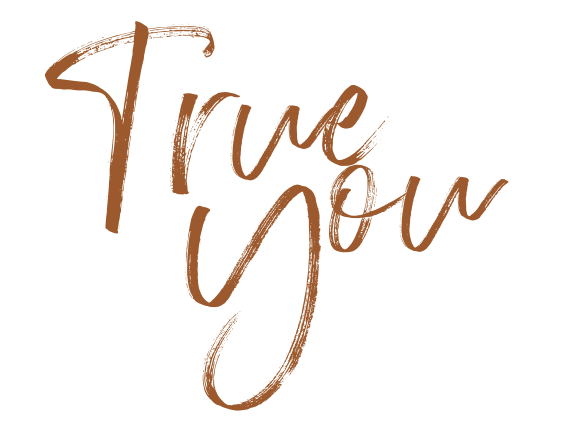 Laat jouw verleden eens los in de handen van Jezus 
en laat jouw eigen schaamte niet in de weg staan 
om anderen tot zegen te zijn!
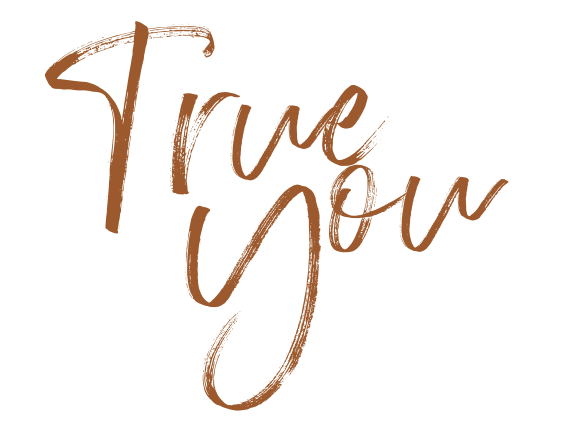 LosmakenOm los te komen van schuld, schaamte en angst is vergeving nodig.  Wat is vergeving?
Het is niet een keuze! Het is een opdracht naar vrijheid. Om zo Jezus jou in vrijheid te zetten. Je los te laten maken van dat pijnlijke.
Het is niet iets eenmaligs. Het is een proces. Het is soms een dagelijkse terugkerende pijn, die je opnieuw naar Jezus mag brengen.
Het is niet doen alsof iets niet gebeurd is. Het is jezelf serieus nemen. Dat wat gebeurd is serieus nemen en benoemen.
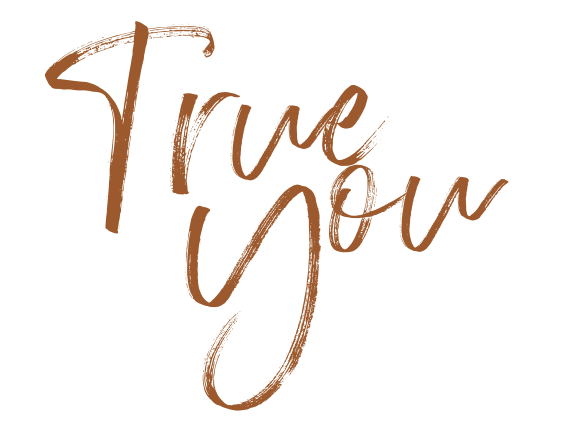 Vergeving is teruggaan naar dat punt in jouw verleden 
wat jou zo’n pijn heeft gedaan. 
Om dat uit te spreken. 
Om te zeggen wat jou pijn heeft gedaan. 
Of waar je spijt van hebt.
Wat niet goed was.
Waar je schuld en schaamte over ervaart. 
Daar jezelf serieus in te nemen. 
En dan daar, te midden van die pijn, Jezus uit te nodigen. 
Te vragen of Hij daar wil komen.
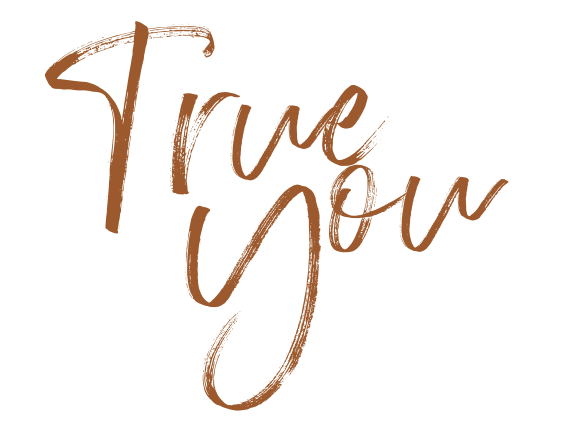 De duivel wil maar al te graag dat we 
ons slachtoffer blijven voelen. 
Hij wil dat omdat je dan niet verder zult groeien 
en blijft stilstaan in jouw leven.  Maar dat hoeft niet meer!JE LEEFT! 
Je bent levend gemaakt klinkt het in Efeze 2. En het leven kijkt vooruit…. Het leven ligt voor je!
Dus laat je losmaken.
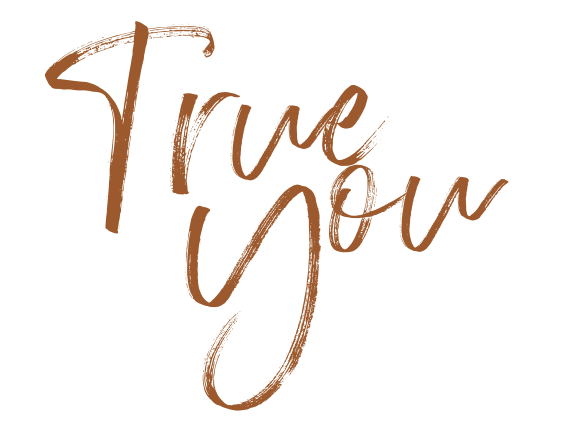 3. Geloof je echt dat jij autoriteit hebt?
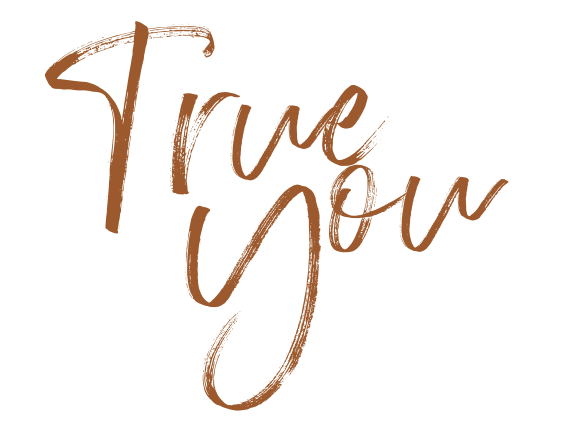 Efeze 2:6

‘Je bent in de hemelse gewesten gezet met Hem.’
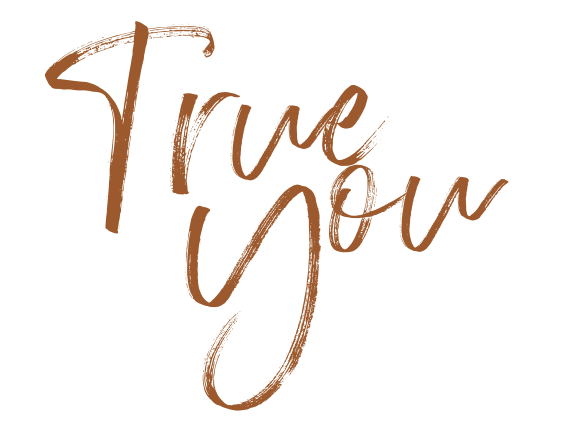 Heersen en waken met Hem. (Genesis)

God als grote Creator, benoemd jou en mij als co-creatoren. Wat een plek! Hemel en aarde werken samen.

God heeft jou een leven gegeven om samen met Hem te leven. En daar heb je er maar eentje van! 
Gods idee is om daar samen met Hem invulling aan te geven. 
Aan ons de keuze wat we doen. 
Hij heeft ons een verantwoordelijkheid gegeven
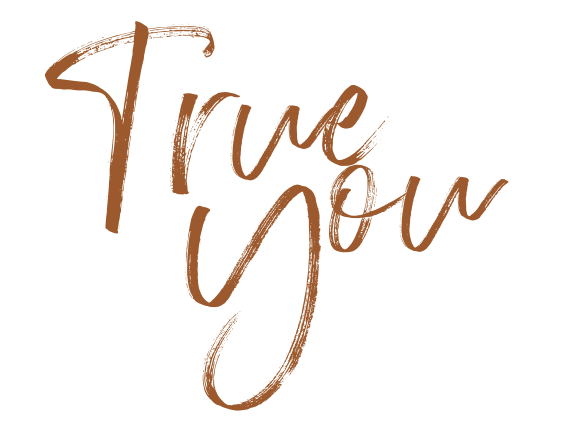 4. Geloof je echt dat jij bent gemaakt naar Zijn beeld?
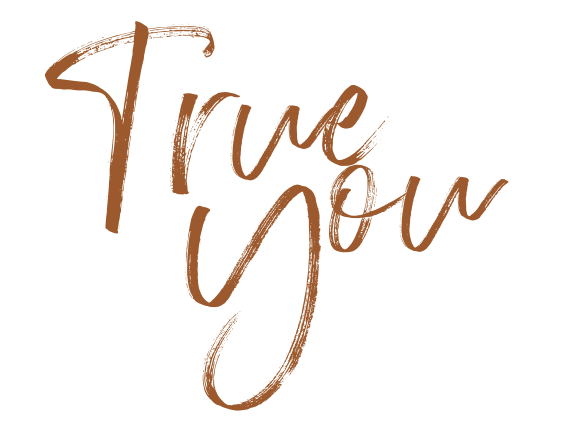 Efeze 2:10

Want wij zijn Zijn maaksel, 
geschapen in Christus Jezus op goede werken te doen, die God van tevoren bereid heeft, opdat wij daarin zouden wandelen.”
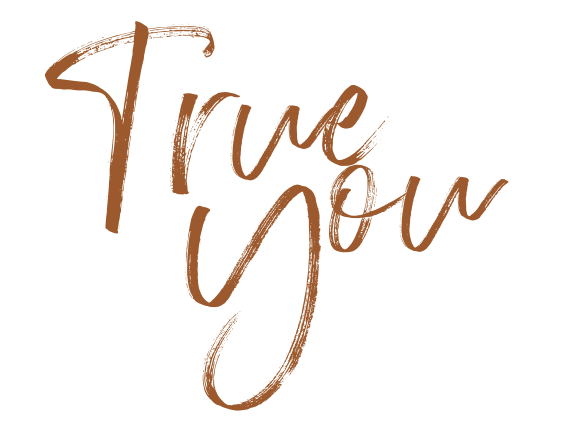 Wereld zegt: 
Eigen waarde = jouw prestatie & de mening van anderen

God zegt: 
Eigen waarde = Je bent perfect & geliefd!
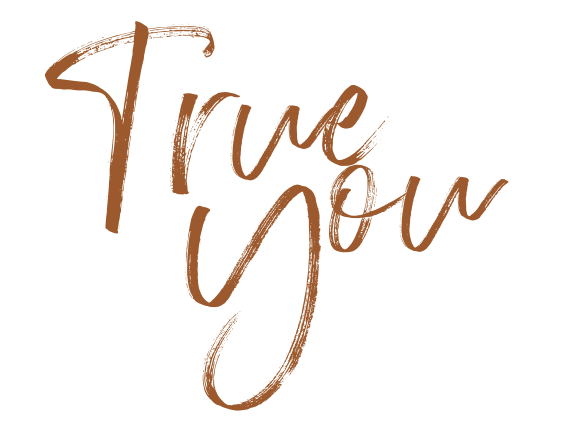 Jij bent het beste in het zijn van jezelf! 
-Nadine de Vos-
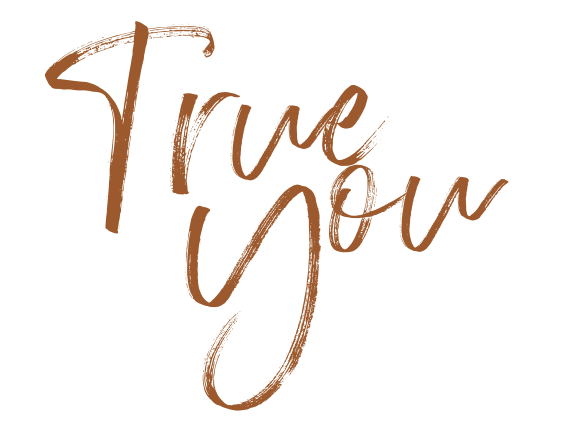 Waarom ben jij zo druk met jouw uiterlijk?
 
Wat wil je dat de mensen zien?
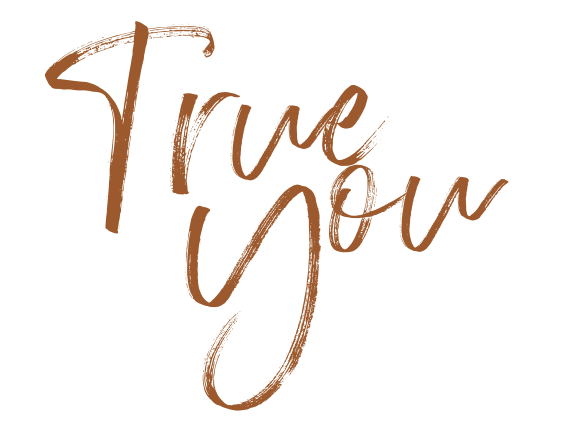 Spreuken 31:30

“Charme is bedrieglijk en schoonheid vergaat, maar een vrouw met ontzag voor de HEER moet worden geprezen.”
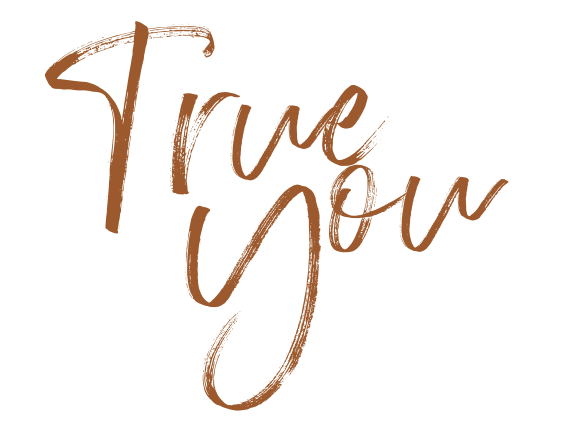 Kijk niet naar wat je niet hebt, 
maar naar wat je wel hebt. 

“Comparisson is the thief of joy!”
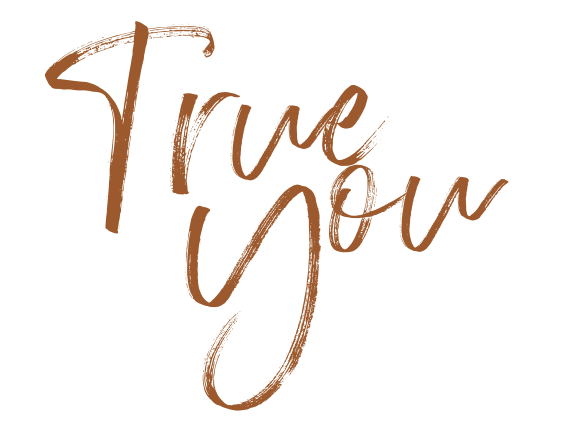 ✍️ 	Stil & schrijven
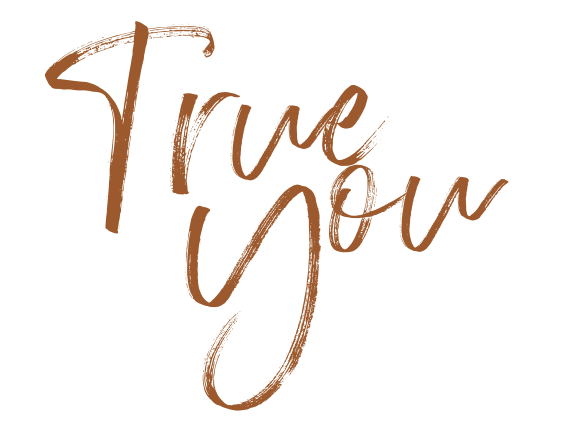 Wanneer heb je voor het laatst heel bewust stilgestaan bij deze liefde van God voor jou? Wat was de aanleiding hiervoor?

Wat heeft het bewust-zijn van Zijn-liefde voor jou in jouw leven veranderd? Kun je iets concreet benoemen? Wat zou deze liefde kunnen veranderen in jouw doen en laten als je vooruit kijkt naar de komende week.
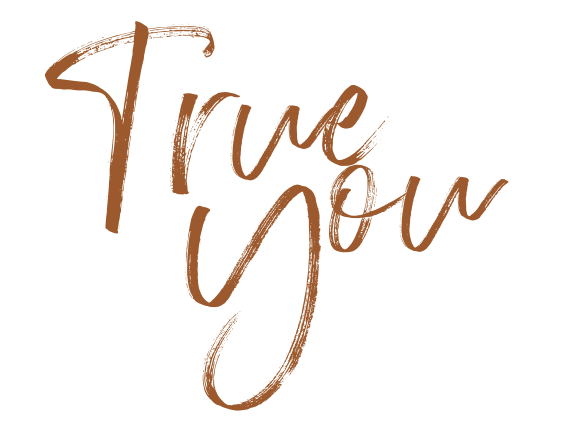